Digital Twin for PIP-II
Abhishek Pathak
Summit on Digital Twins
November 19, 2024
Outline
Introduction to PIP-II
Introduction to Digital Twin
Our efforts and current status
Summary
INTRODUCTION TO PIP-II
PIP-II is an essential upgrade to Fermilab accelerator complex to enable the world’s most intense beam of neutrinos to LBNF/DUNE, and a broad physics research program for decades to come.
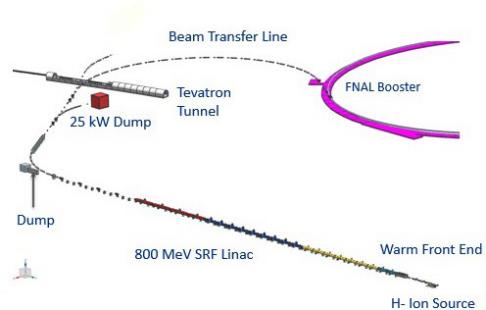 PIP-II Capabilities
Beam Power
Leading to 1.2 MW from MI
Upgradeable to multi-MW
3
INTRODUCTION TO PIP-II
WARM FRONT END
Ion source->RFQ>MEBT
BEAM
 TRANSFER
 LINE
BOOSTER
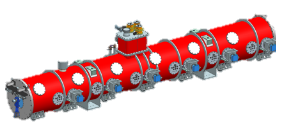 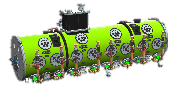 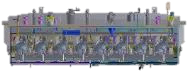 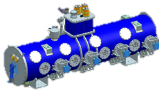 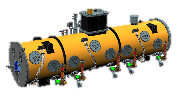 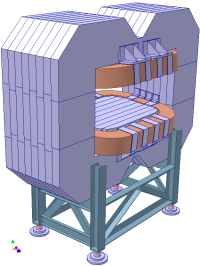 SUPERCONDUCTING LINAC
BEAM TRANSFER LINE
4
Digital twin initiative
DT INITIATIVE
Initiation of Collaborative Effort: A collaborative effort with ACORN (Tia Miceli, and Pierrick Hanlet) and controls has been initiated to understand the requirements, applications, resources, and implementation strategies for a Virtual Accelerator for PIP-II.

Engagement with Different Laboratories: We have organized several interactions with labs such as Cornell and FRIB, with additional discussions planned to delve into the methodologies used in the implementation of Virtual Accelerators and assess their current status.
6
Step-1: Interaction With Different Facilities
8
INTRODUCTION TO DIGITAL TWIN (DT)
A virtual accelerator is a computer-based representation of a physical accelerator (and its associated environment and processes) that is updated through the exchange of information between the physical and virtual systems
.
It aims to mimic the behavior of the real accelerator.

As it act as an identical twin but is digital in nature it is also known as digital twin.
DT: MODES OF OPERATION
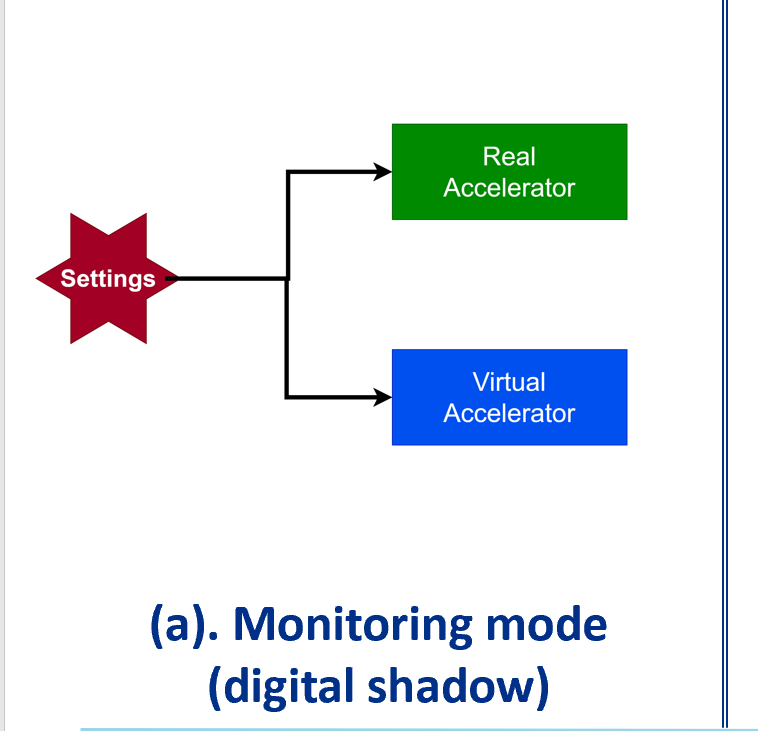 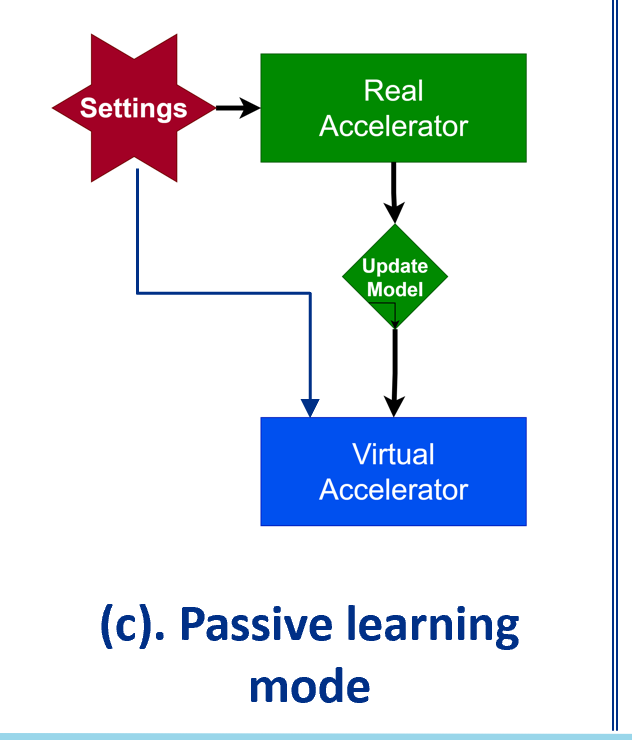 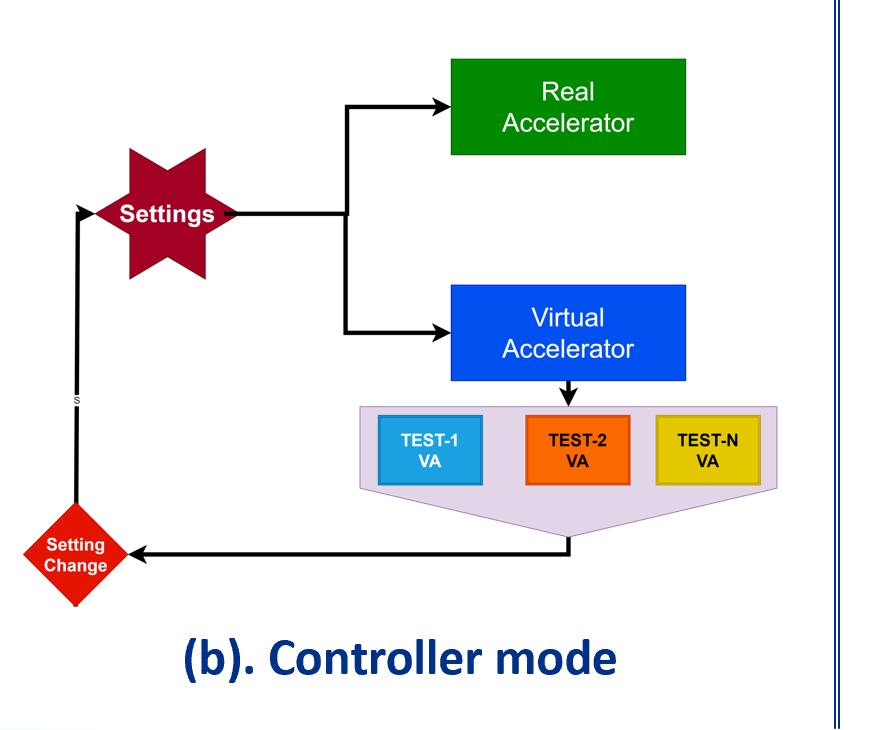 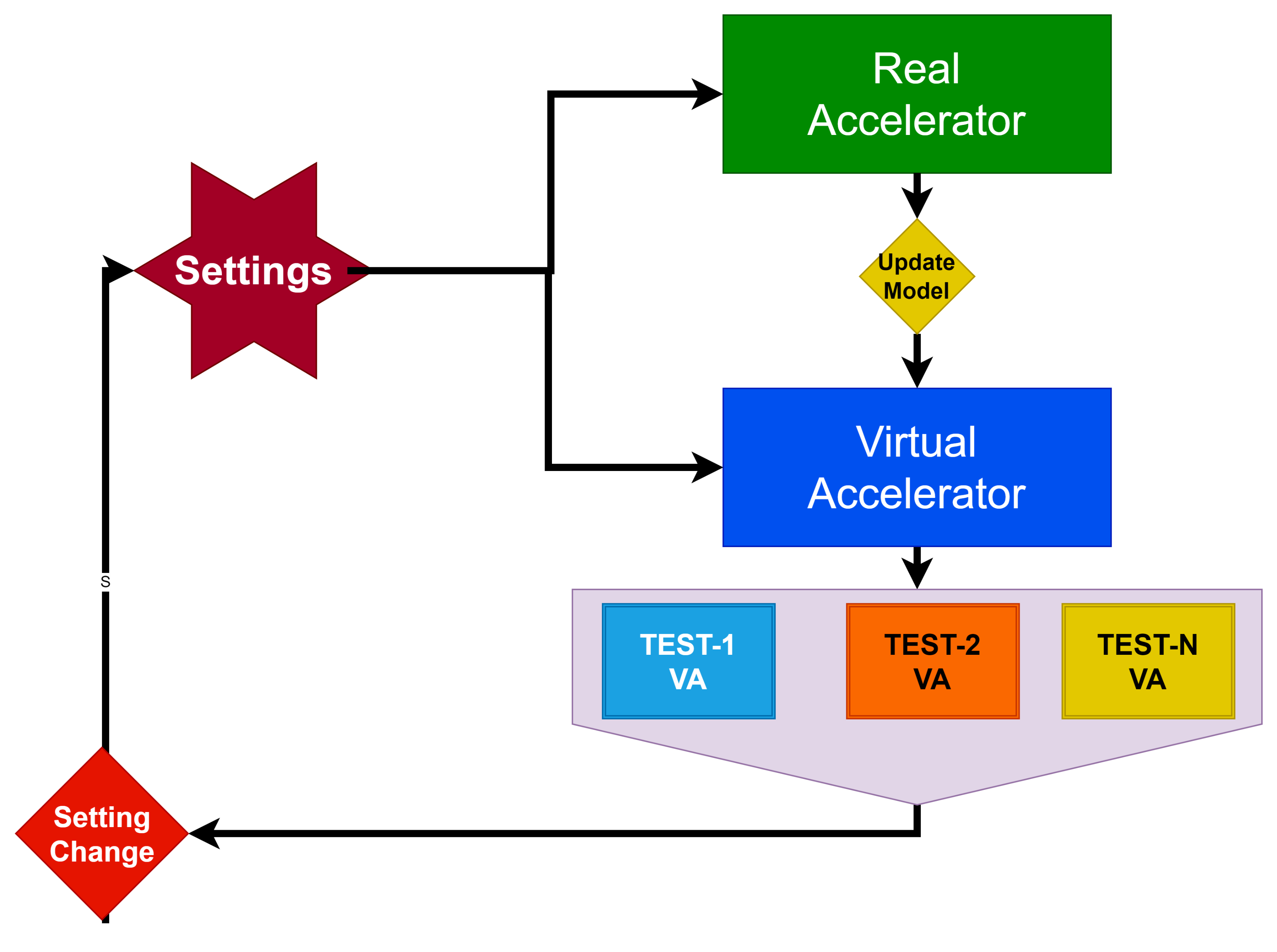 (d). Online learning mode
Applications At Multiple Stages: Summary
Dynamic
Stress
 Testing
Interlock
Testing
Fault
Studies
Operator
Training
Sequence
Testing
HLA
Testing
System
Integration
Pre-Commissioning
Stage
2
Integrated 
System Simulations:
Measurements
& Simulation
Comparison
Lattice
Optimization
(W/WO HLA)
Misalignment
Predictions
Trajectory
Back-Tracking
Trajectory
Alignment
Adjust Settings Iteratively
Commissioning
Stage
3
Enhanced Visualization 
Tools
Intelligent Maintenance Planning
Essential 
Scenario-Based Training
Real-Time Data Analysis and
 Decision Support:
Continuous
Monitoring
Proactive Fault Detection
Operation
4
Prototyping of
 new 
algorithms
Testing new elements &
diagnostics
New
 Technology Design/Testing
Testing of 
control 
algorithms
Prototype
Testing
5
Fast 
Space-charge
Calculations
Real-time
Parameter
optimization
Advanced Data Analysis with Physics models
Continuous
Learning &
evolution
Anomaly
 Detection
Fast Lattice
optimization
Dynamics
prediction
VA With ML
11
Core Components
Beam Optics and Lattice Tuning:
Study and optimize beam behavior along the linac in various scenarios.
Diagnostics:
Monitor beam parameters at designated accelerator locations.
Software Tools:
Simulate, analyze, and optimize the system pre- and during operation.
EPICS Integration for PIP-II:
Implement an EPICS-based architecture from the outset for seamless functionality.
CURRENT STATUS
ARCHITECTURE
We have outlined an initial layout for the development of various modules and the data flow between them.
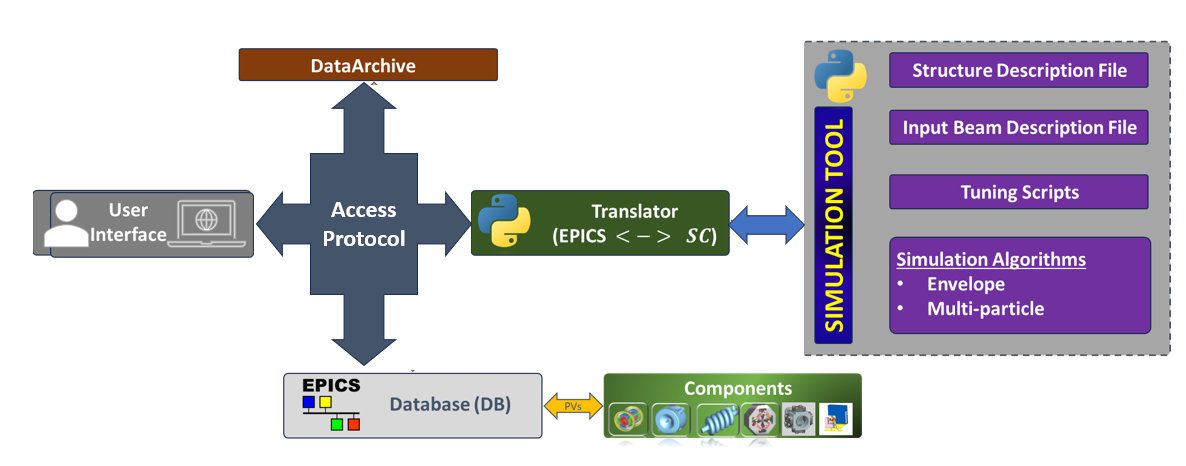 Starting CS-Studio/Phoebus¶
14
DT TRANSLATOR
By ensuring compatibility across various simulation platforms, the translator safeguards against technological obsolescence and promotes long-term project sustainability.
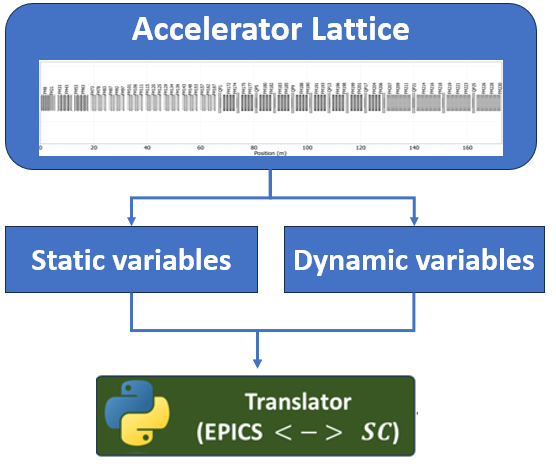 15
Virtual Accelerator: Functionality and HLA Testing
All dynamic variables in the PIP-II virtual lattice have been assigned process variables. These are accessible through the virtual accelerator’s main interface and can be utilized by other  applications for testing with this virtual accelerator
Virtual PIP-II lattice


e
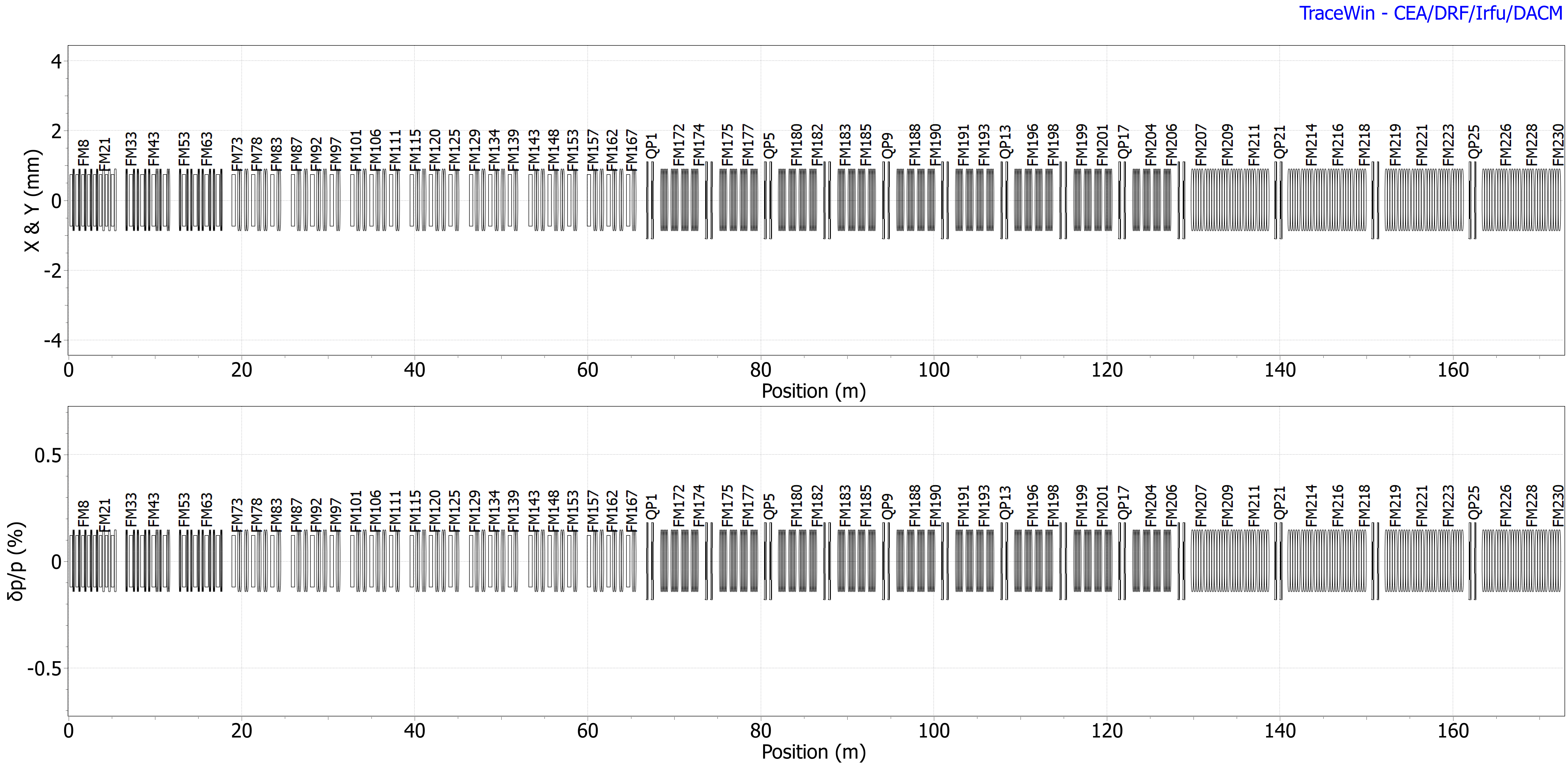 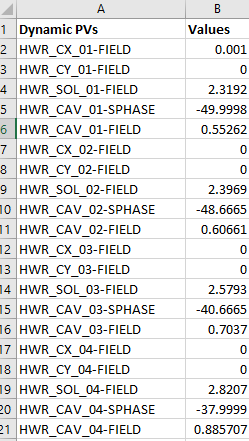 Set of Process Variables (PVs) for dynamics variables
Application Interphase
VA Main Controller Interphase
16
CURRENT STATUS & ONGOING EFFORTS
I have developed a simulation tool named “Linac_Gen” that integrates the particle tracking routines with machine learning algorithms for efficient lattice design and accelerator optimization.





I have implemented and tested several ML algorithms in Linac_Gen to enhance its capabilkities.
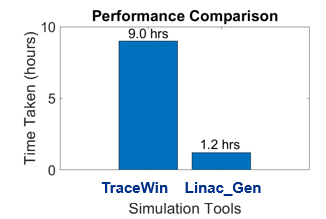 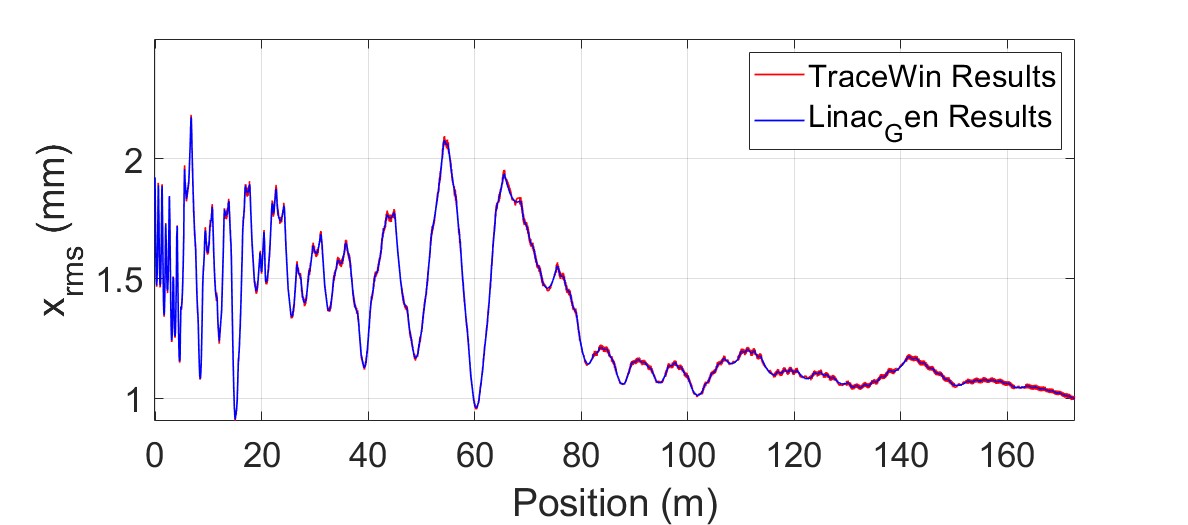 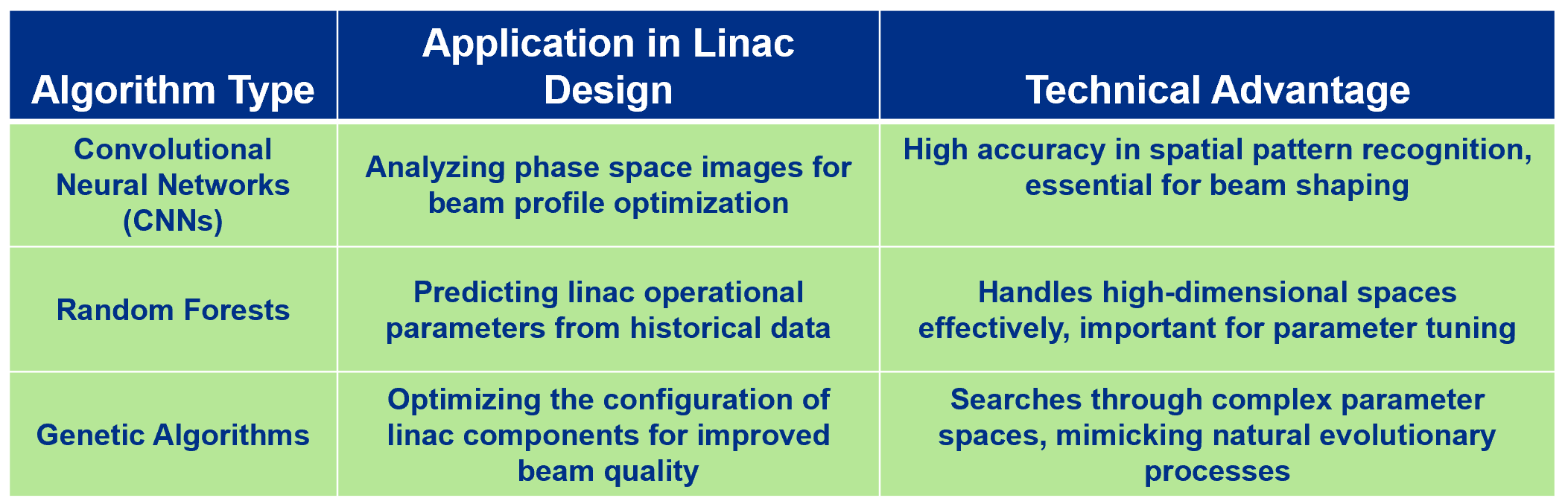 17
DATA for training
Visualizations showcase the predictive model's results, illustrating changes in transverse and longitudinal emittance and beam transmission correlated to adjustments in cavity field strength and phase.
(a)
(a)
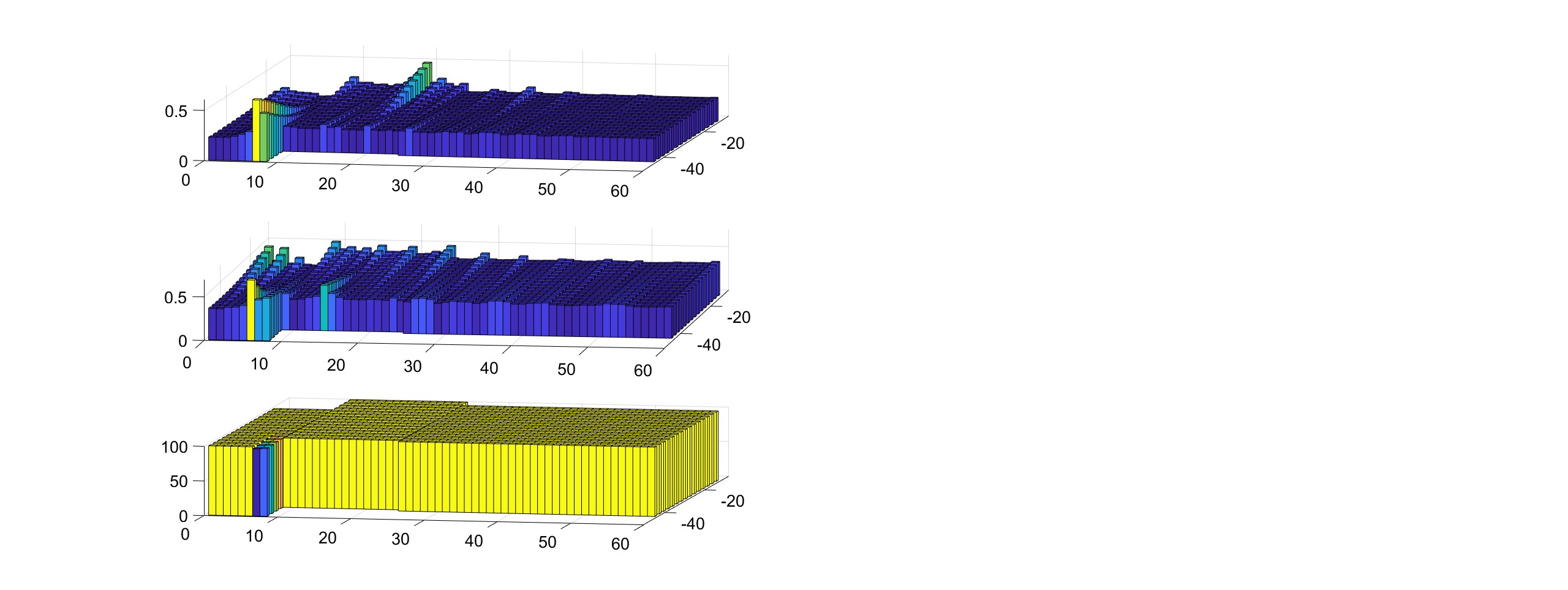 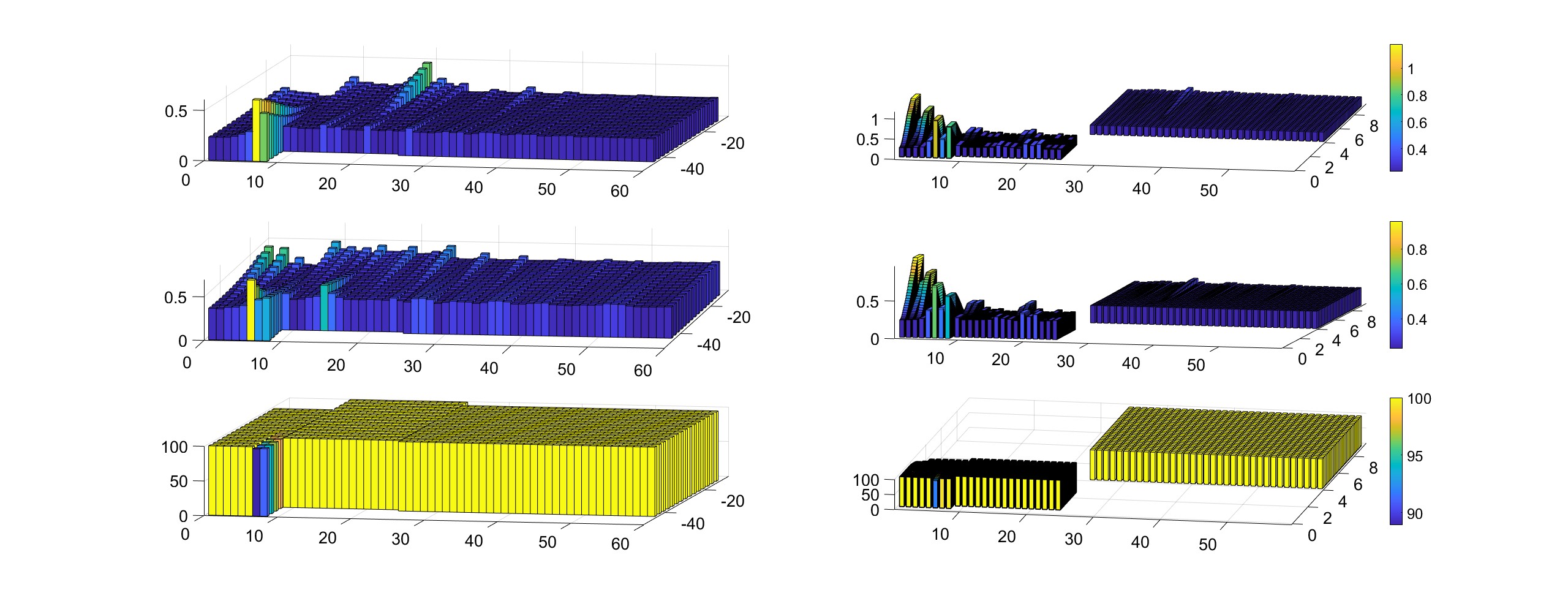 (b)
(b)
(c)
(c)
Variation of transverse rms normalized emittance (a), longitudinal normalized rms emittance (b), and transmission %  with cavity field map factor.
Variation of transverse rms normalized emittance (a), longitudinal normalized rms emittance (b), and transmission with synchronous phase.
18
SUMMARY
Collaborative Development Initiative:
In response to the broad potential applications, we have initiated the development of a Virtual Accelerator (VA) for PIP-II, in collaboration with ACORN, to enhance research and development capabilities and operational efficiency.

System Architecture:
A foundational architecture has been established within the EPICS environment to support the development and integration of the VA, ensuring compatibility and scalability.

Advancements in Beam Dynamics Simulation:
The newly developed beam dynamics code, Linac_Gen, incorporates machine learning to optimize optimization/simulation processes, achieving a tenfold reduction in computation time compared to traditional commercial codes.

Inter-Laboratory Collaboration:
Ongoing interactions with various laboratories are in place to leverage their experiences with virtual accelerators, aiming to refine our approach and utilize best practices in VA development and deployment.
19
THE FUTURE OF FERMILAB
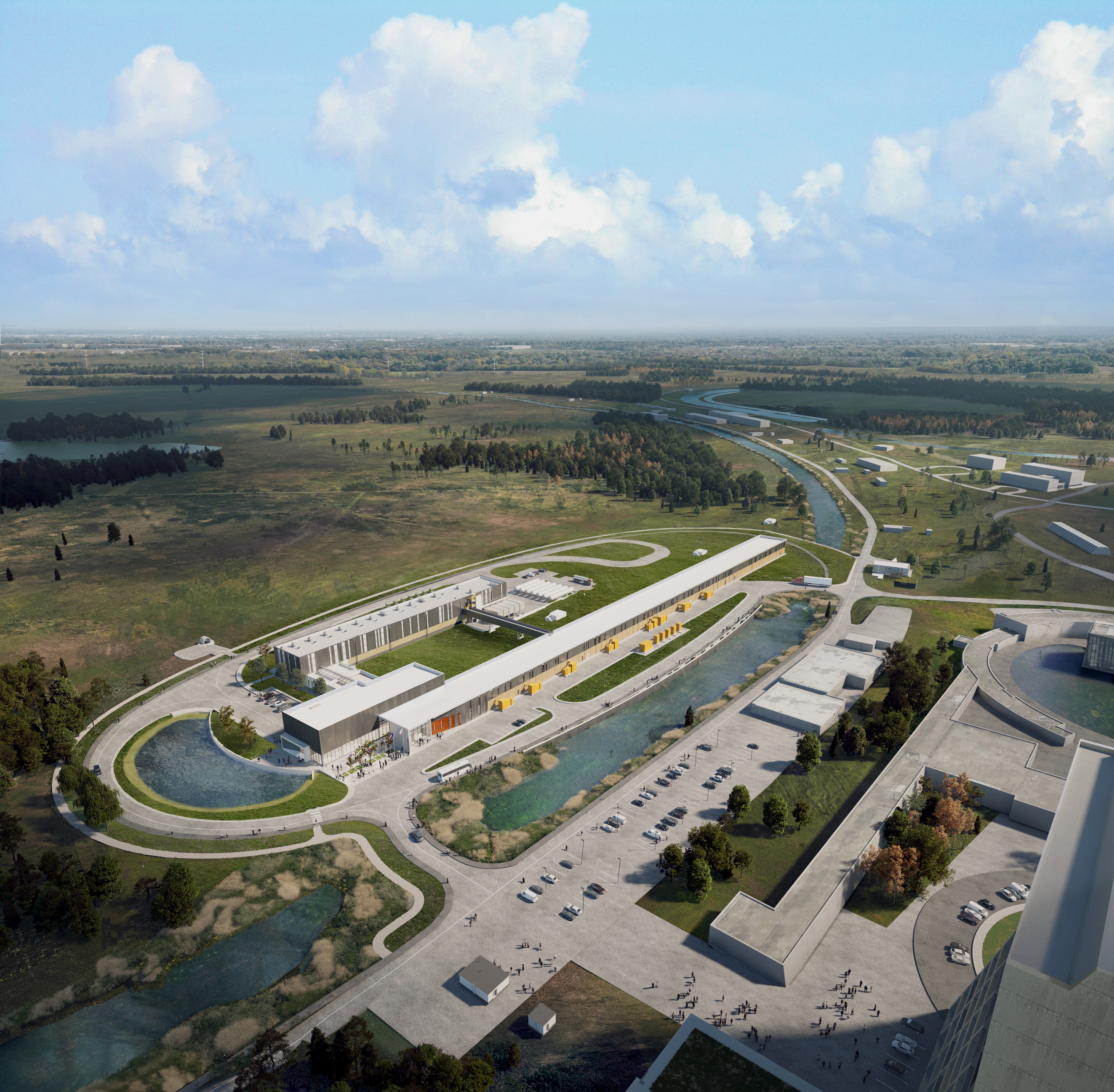 Thank You
Follow us:

	http://pip2.fnal.gov/
	
	/showcase/pip-ii/
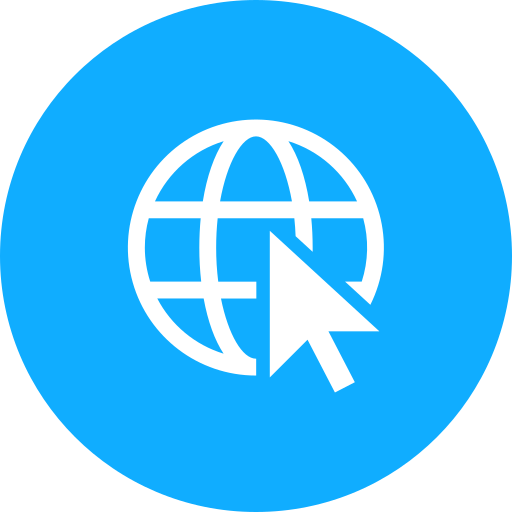 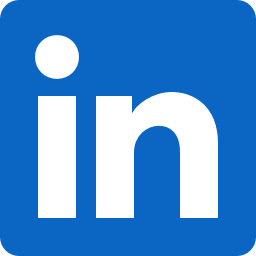